Информация об исполнении  районного бюджетаза 2021 год
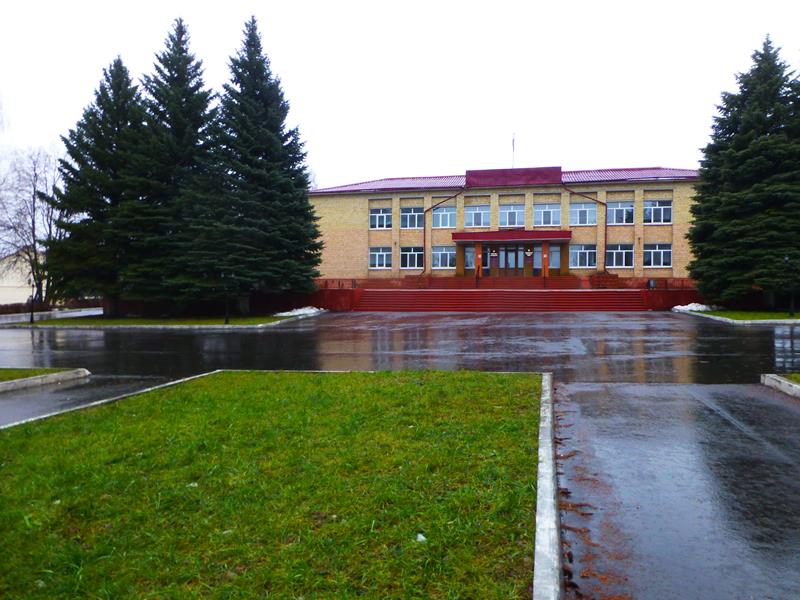 Информация об исполнении районного бюджета за 2021 год
Информация о поступлении доходов в районного бюджета за 2021 год
Динамика поступления основных видов налогов в районный бюджет в 2019-2021 гг , млн рублей
Структура финансовой помощи  нижестоящим бюджетам за 2021 год
тыс.рублей
Информация об исполнении расходов районного бюджета за 2021 год
тыс.рублей
Структура расходов районного бюджета
Структура первоочередных расходов районного бюджета
Информация об исполнении расходов районного бюджета за 2021 год
тыс.рублей
Исполнение районного бюджета по основным направлениям расходования средств, млн. рублей
Структура расходов районного бюджета в 2019 году
Структура расходов районного бюджета в 2020 году
Структура расходов районного бюджета в 2021 году
Информация об исполнении Дорожного фонда Покровского района за 2021 год
тыс.рублей
Информация об исполнении программных и непрограммных расходов в 2021 году
тыс.рублей
Структура программных и непрограммных расходов районного бюджета
Информация об исполнении муниципальных программ в 2021 году
тыс.рублей
Информация об исполнении муниципальных программ в 2021 году (продолжение)
тыс.рублей
Информация об исполнении муниципальных программ в 2021 году (продолжение)
тыс.рублей